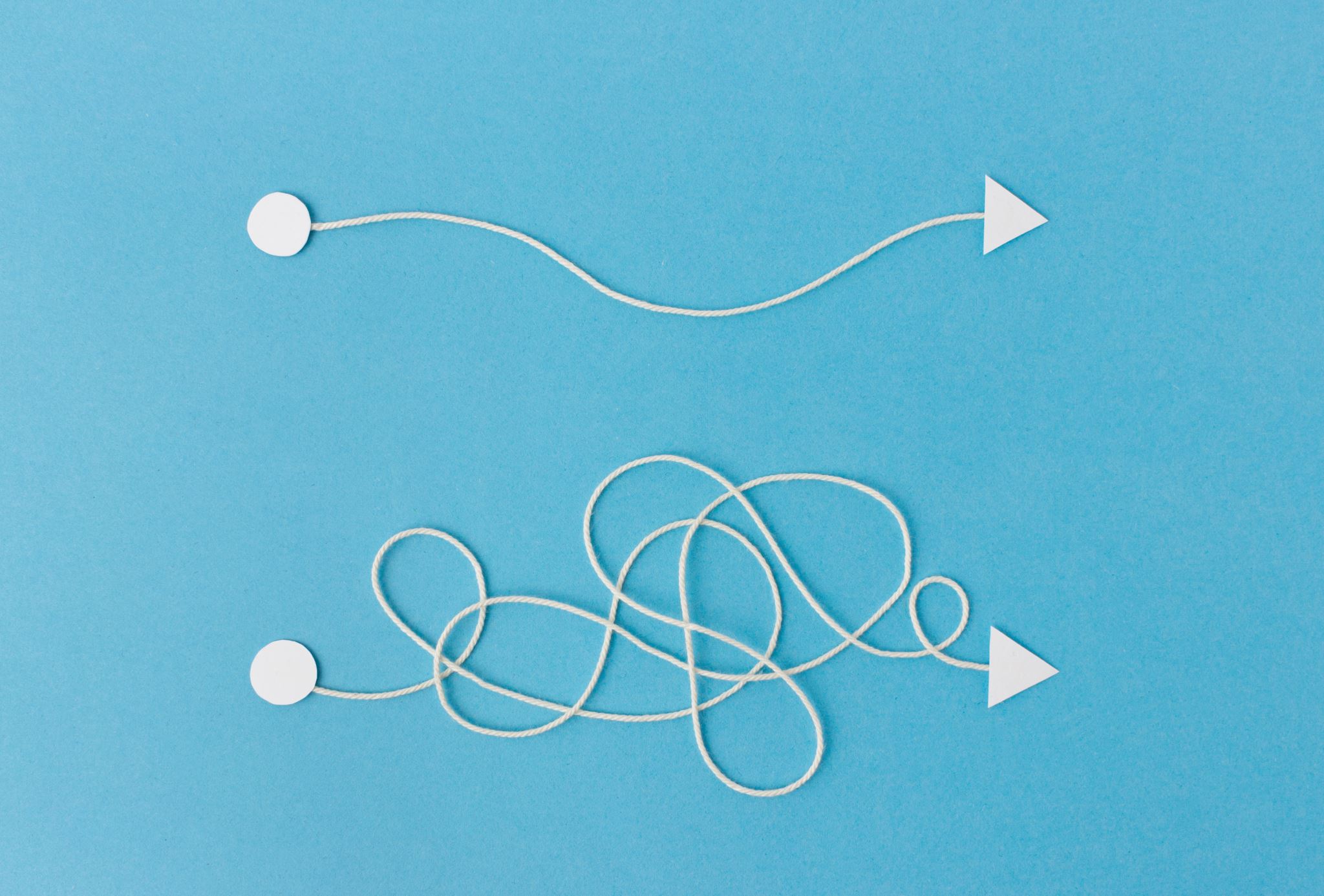 Alma License Management
Anthony Davis Jr.
Copyright & Policy Librarian
CSU Fullerton
CSUTechnicalServicesOpen ForumNov 1611am
Alma License Management
Fullerton Licensing Workflow
Creating a New License in Alma
License Mapping & Primo Reflection
Linking Vendors, Inventory & Order Lines
Amendments
Retirements
Fullerton licensing WorkFlow
Keri Prelitz, Collection Development Librarian
Anthony Davis Jr., Copyright & Policy Librarian
Justin Stewart, Head of Acquisitions
Ilda Cardenas, Electronic Resources Librarian
Fullerton licensing WorkFlow
Keri (CD) sends the license to Anthony as part of negotiations or renewal.
Anthony (Licensing) replies with proposed changes.
Keri sends Anthony the final, signed license and informs Acquisitions/ER to initiate the purchase.
Anthony creates the license record, maps the license, and attaches a copy of the signed license.
Justin (Acquisitions) informs Anthony when the campus has created the vendor code and shares the PO record number.
Ilda (E-Resources) adds the e-collection/portfolio record. Anthony links the license to the vendor, the inventory, and the purchase order.
Anthony puts the Rapido ILL status in the e-collection record. *
Ilda informs Anthony when the electronic resource has been cancelled.
Anthony checks for perpetual access and retires the license.
Alma License Management
Creating a New License in Alma
License Mapping & Primo Reflection
Linking Vendors, Inventory & Order Lines
Amendments
Retirements
[Speaker Notes: Mapping Elsevier/Cortex; Linking: IBIS World;]